Náboženské neliturgické drama
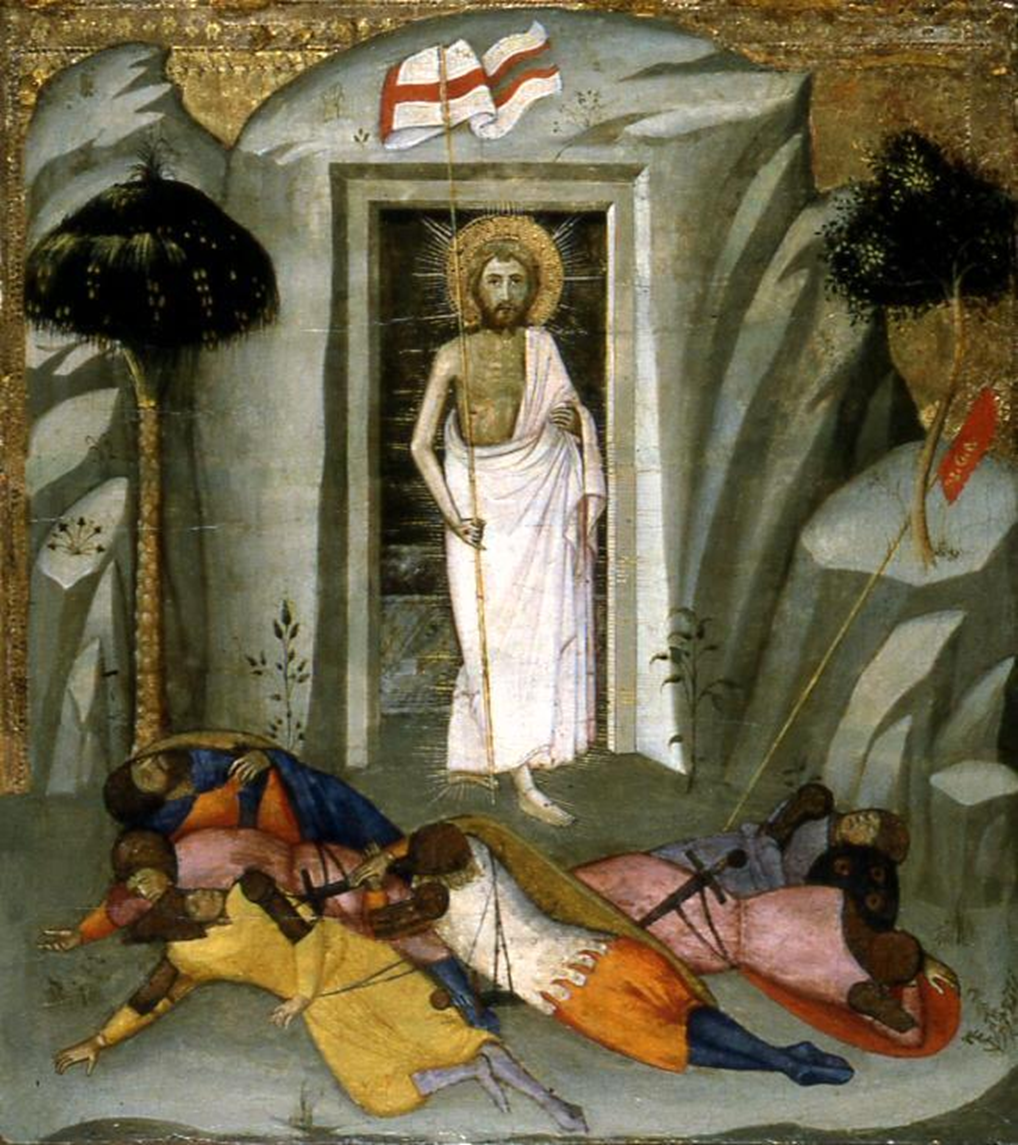 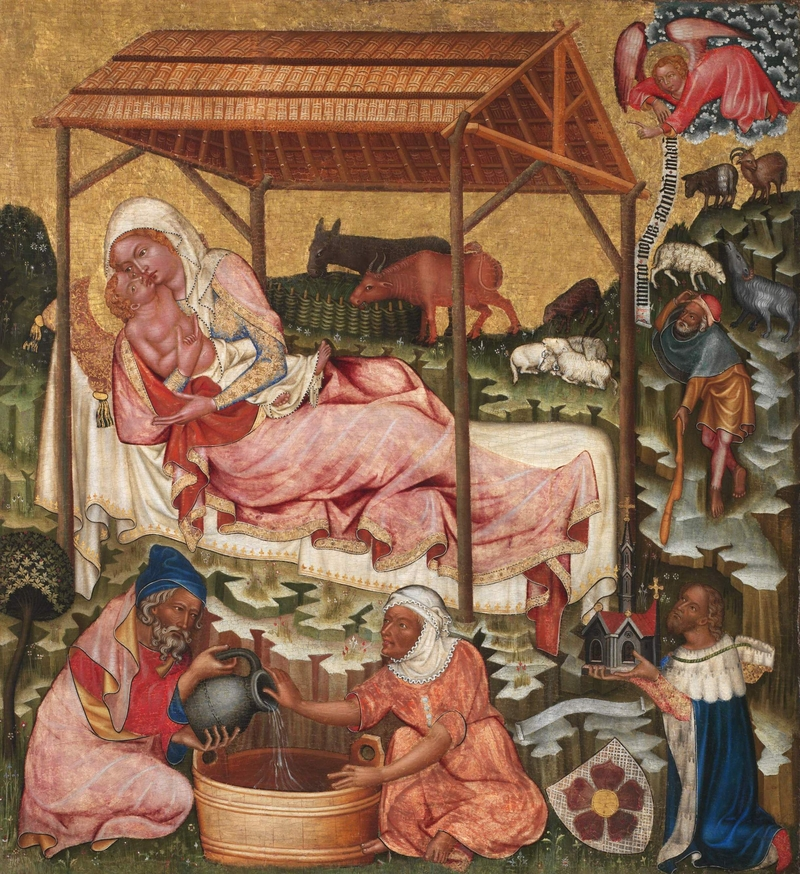 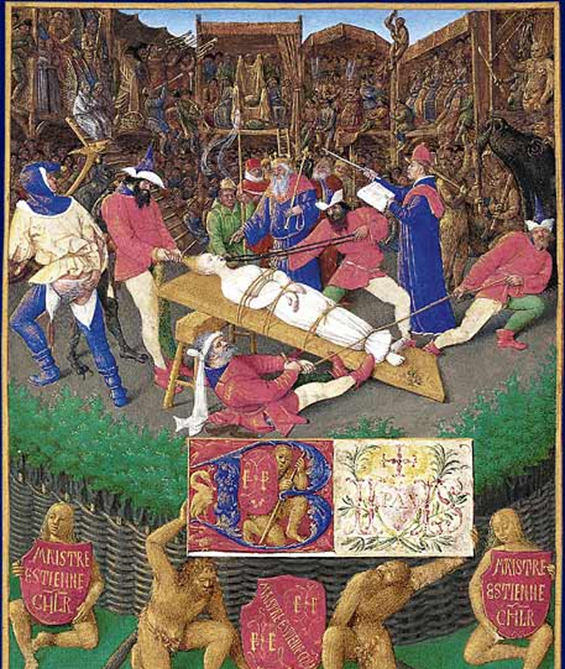 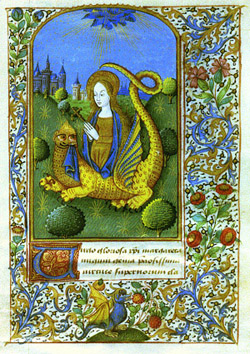 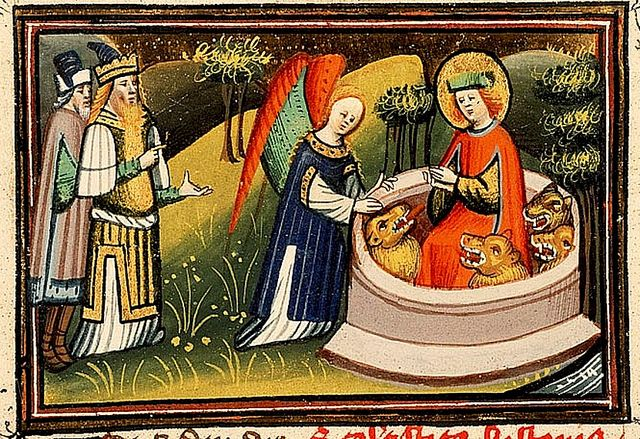 [Speaker Notes: Fra Angelico, Resurrection Italian, 1440-1442; Mistr vyšebrodského oltáře (c. 1350); 'Saint Nicholas Saves Travelers at Sea' from The Belles Heures of Jean de France; Daniel and the lion's den with Darius. Utrecht c.1430.]
NÁBOŽENSKÉ DIVADLO
1. Liturgické drama
varianty Visitatio sepulchri (Navštívení hrobu)
varianty Officium stellae (Hra o hvězdě)

2. Pololiturgické drama
biblické hry, [NZ] např. Secunda pastorum (Druhá pastýřská hra), pašijové hry (např. Pašijová hra z Benediktbeurenu, Hra na květnou neděli, Svatovítská pašijová hra), Hra o Nanebevstoupení Páně; [SZ] např. Ordo prophetarum (Hra o prorocích)
hry o svatých, např. Ludus Danielis (Hra o Danielovi), Historie de Sainte Marguerite, Jeu de Saint Nicolas

3. Neliturgické drama
biblické hry, např. Jeu d'Adam (Hra o Adamovi), Hra veselé Magdaleny, zlomek Mastičkáře
božítělové/pašijové hry (cykly), např. Chester Cycle, York Cycle; Le Mystère de la Passion; pašijové hry z Vídně, Alsfeldu, Egeru či Lucernu; Misterio de Elche; La passion de Notre Seigneur Jésus Christ selon Saint-Mathieu; Hra o Vzkříšení Páně
[Speaker Notes: Spanish pronunciation: [misˈteɾjo ˈðe ˈeltʃe]]
Hra o Adamovi (Jeu d'Adam)
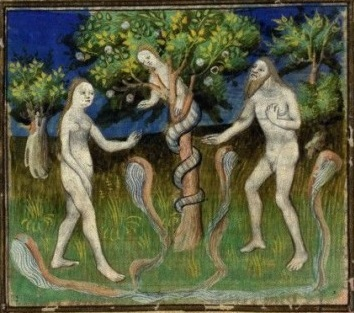 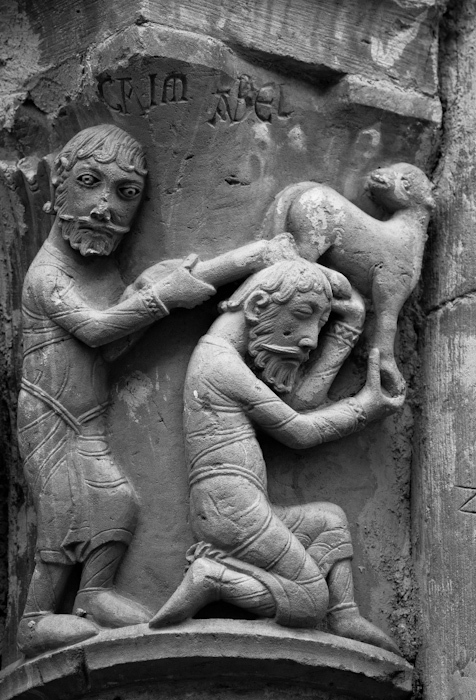 Adam má svléci své sváteční šaty, obléci chudé šaty z fíkových listů, a následně „ukáže svůj veliký zármutek a zahájí nářek“
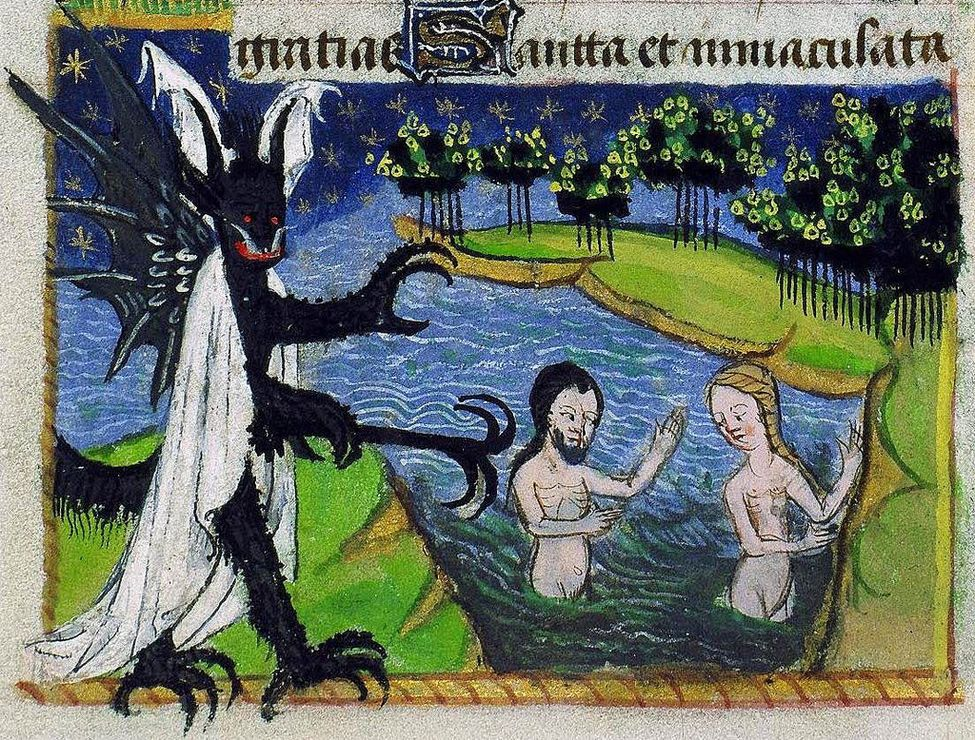 „ať Adam zvedne ruku a ukáže mu (ďáblovi) zakázané ovoce, řka…“
„Eva se zalíbením bude pohlížet na zakázané ovoce a po dlouhém zvažování říká…“
Božítělová procesí
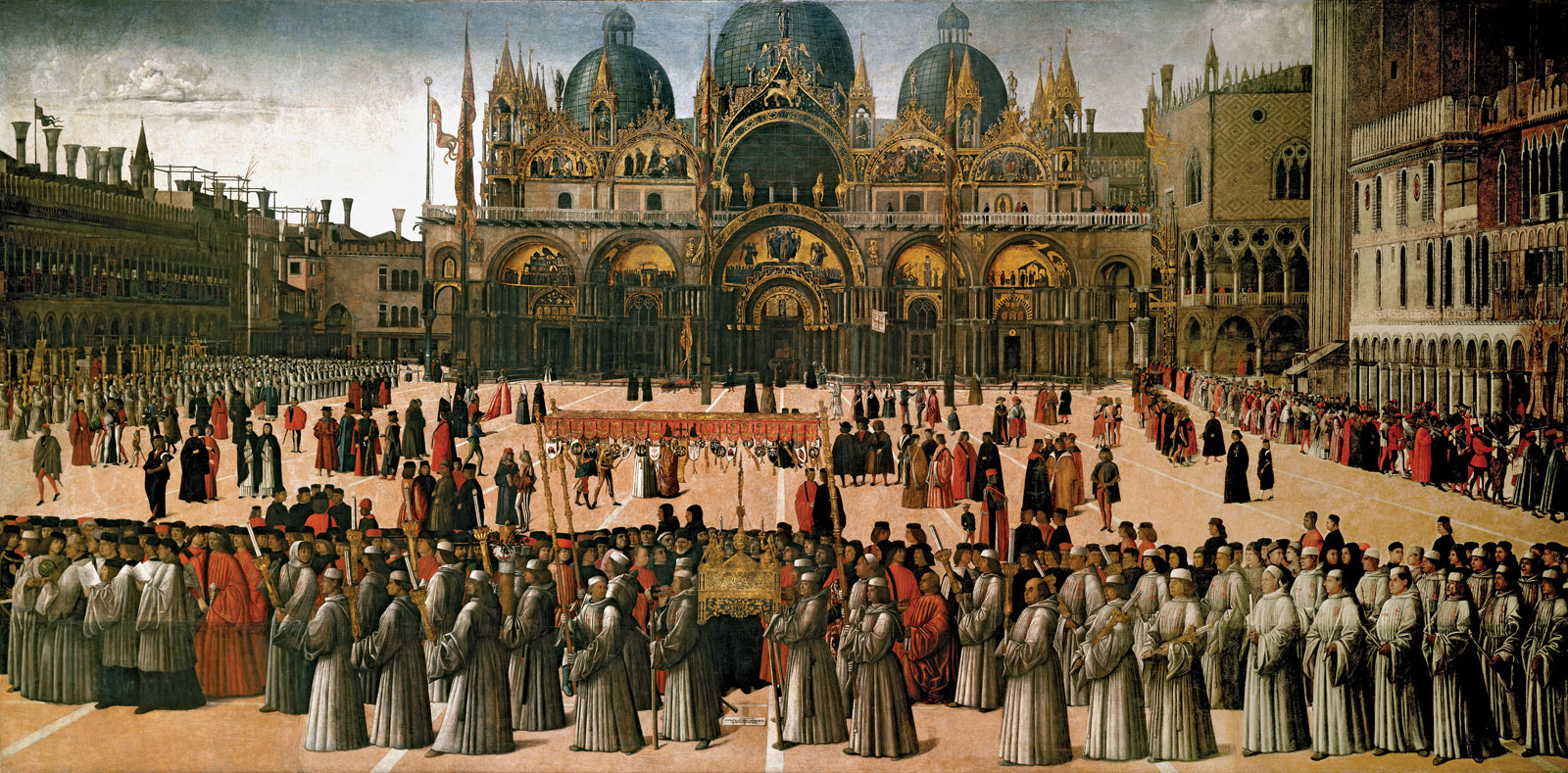 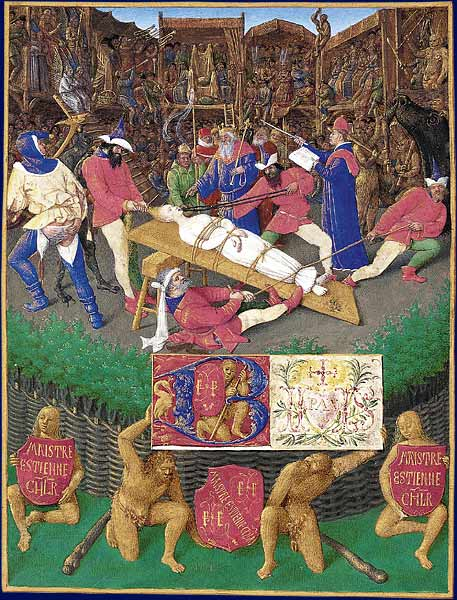 [Speaker Notes: Martyre de sainte Appoline, par Jean Fouquet, Heures d'Etienne Chevalier]
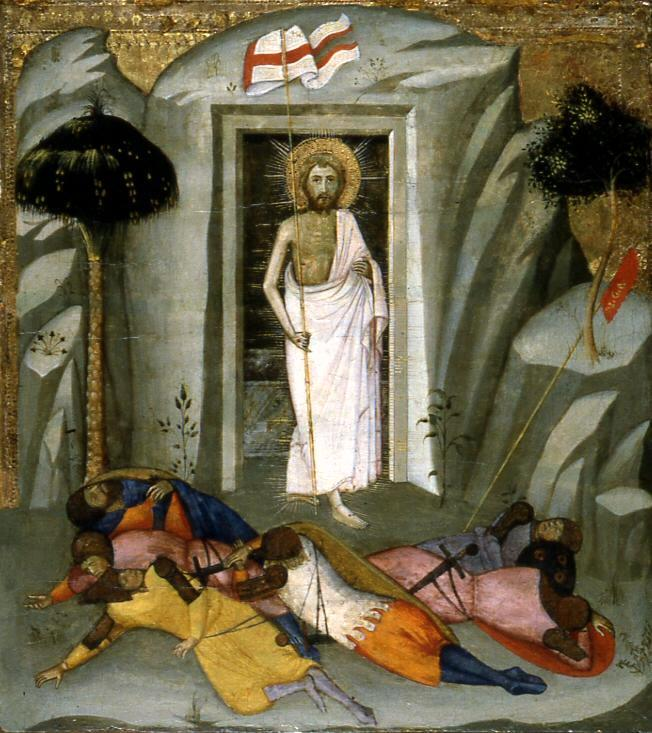 Božítělové hry (cykly)
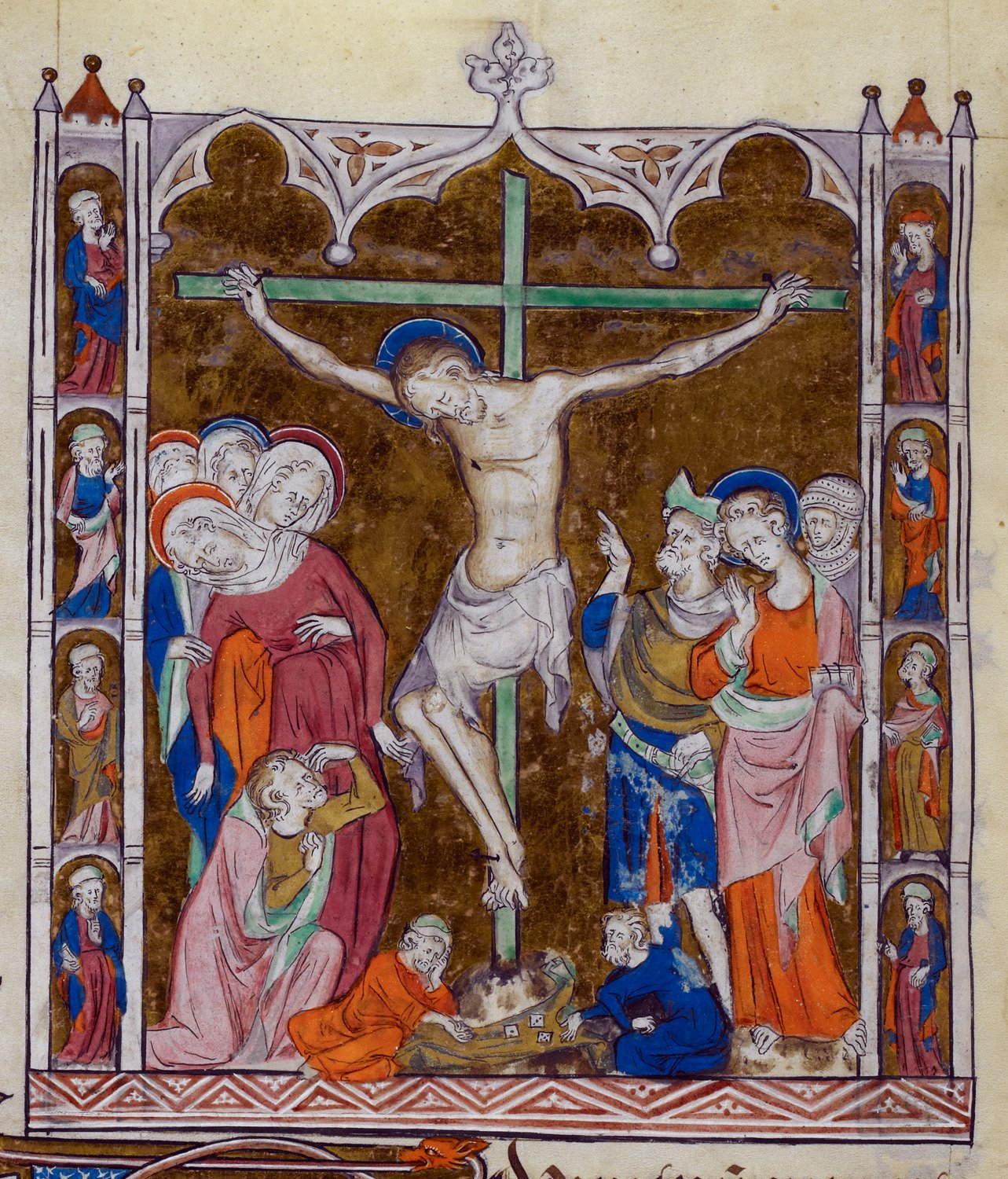 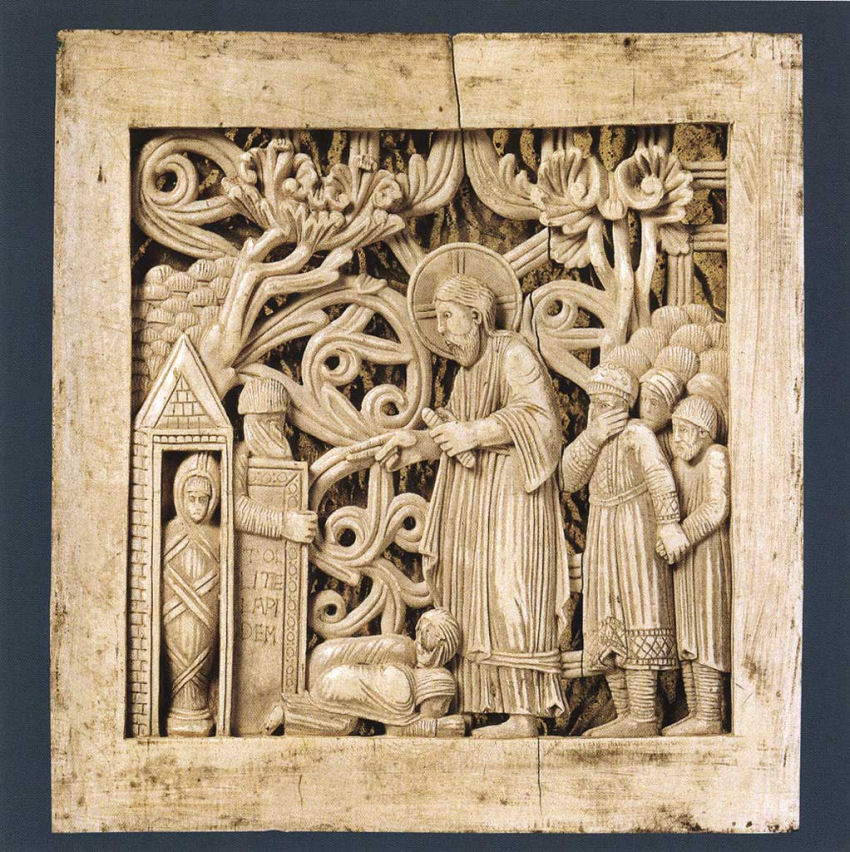 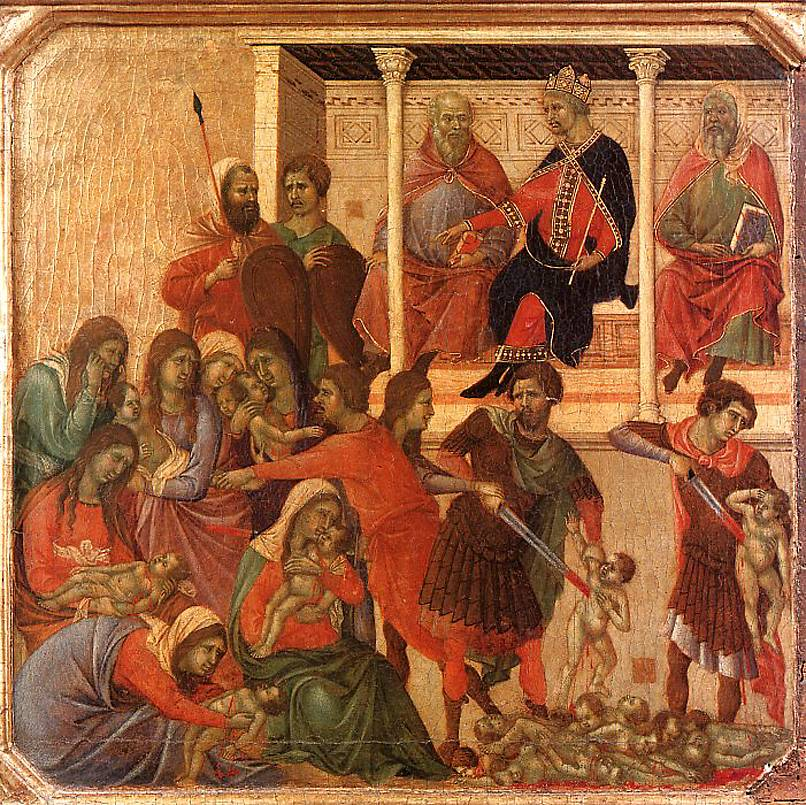 EN mystery cycles, FR mystère, GR mysteriespiel, ESP misterio, IT mistero
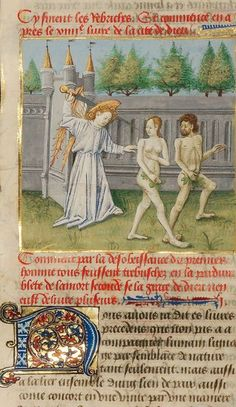 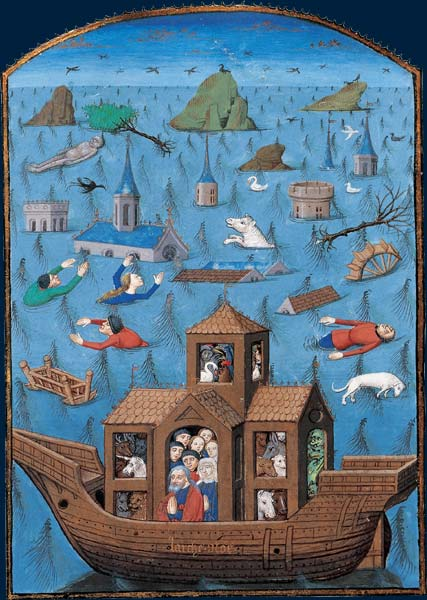 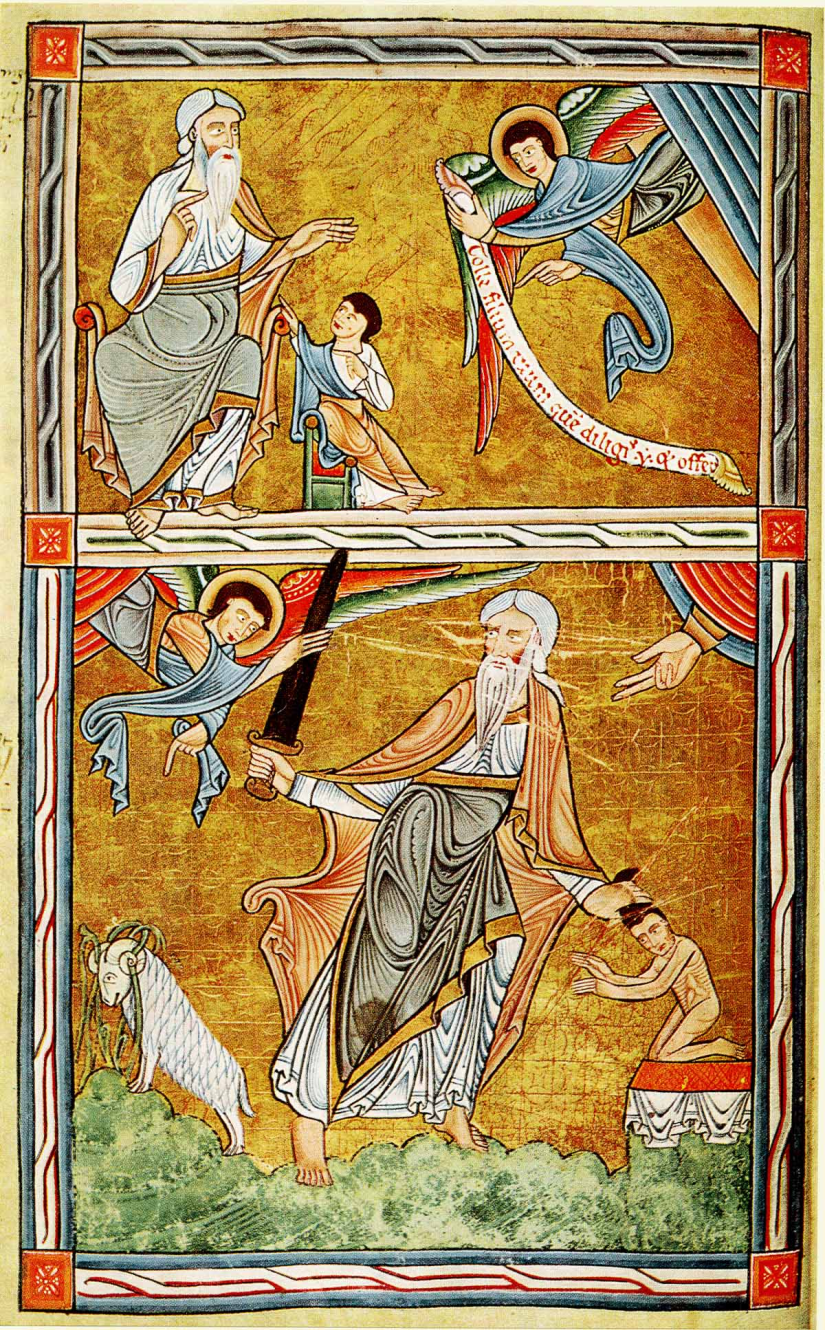 [Speaker Notes: Martyre de sainte Appoline, par Jean Fouquet, Heures d'Etienne Chevalier]
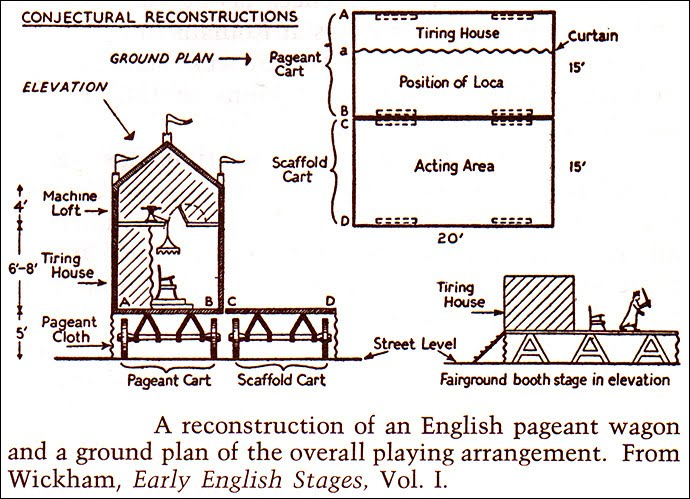 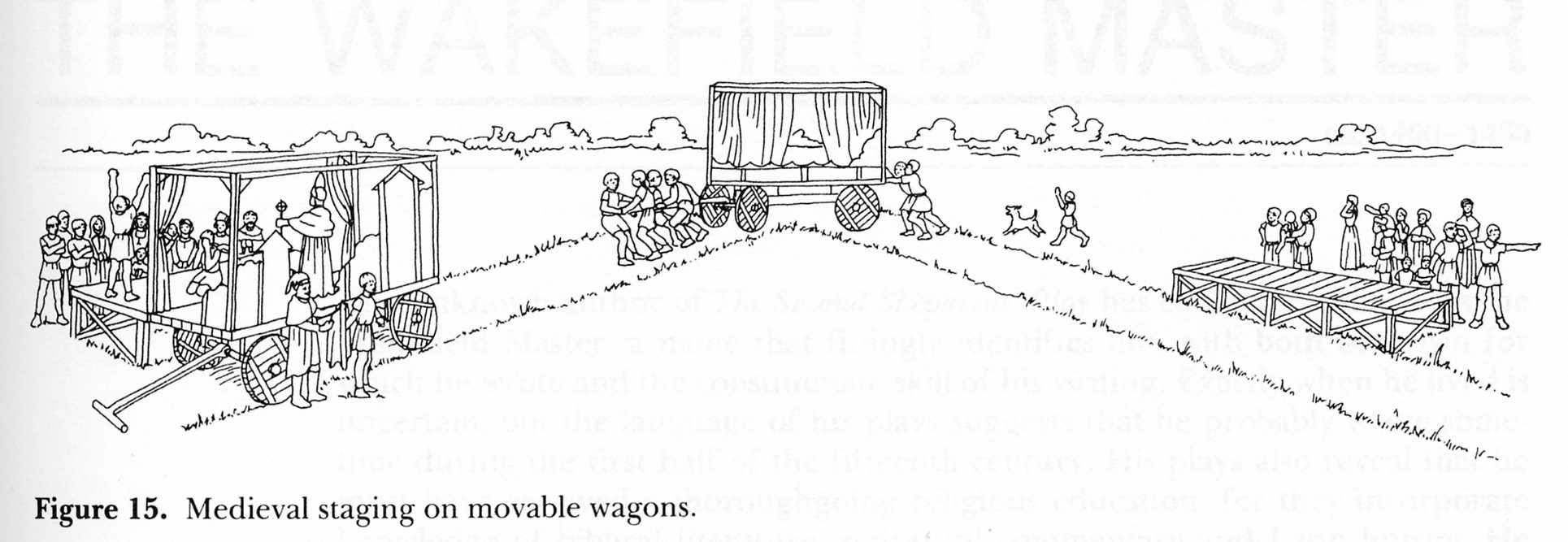 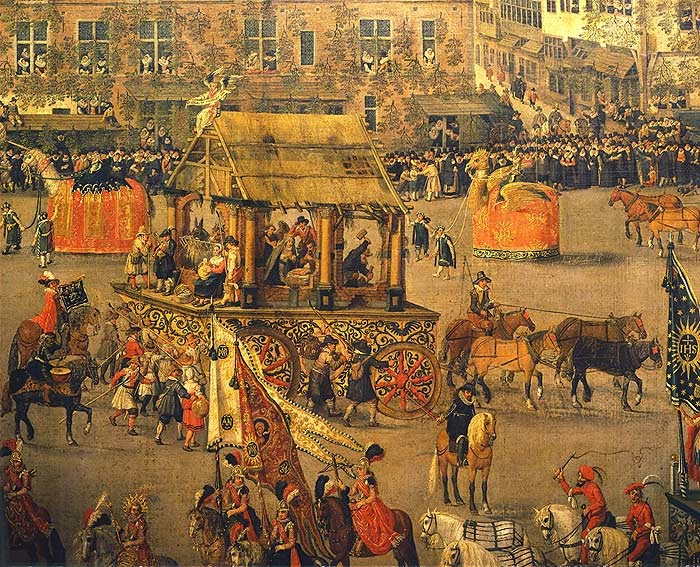 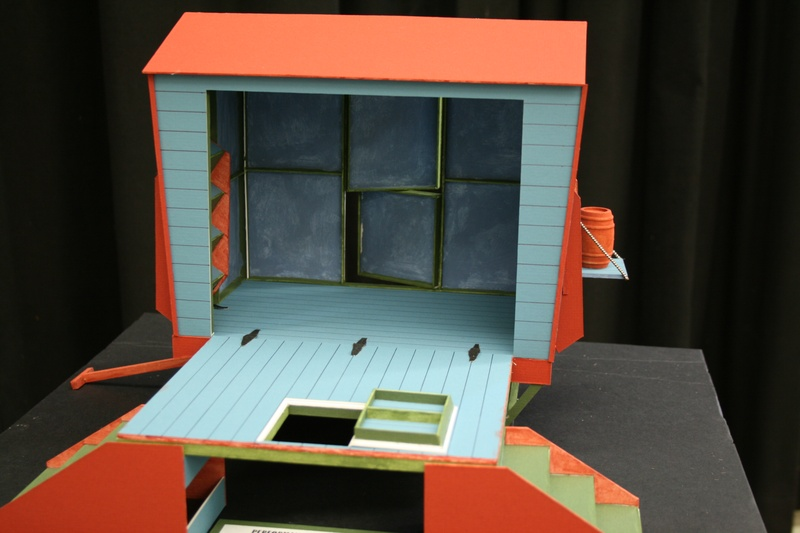 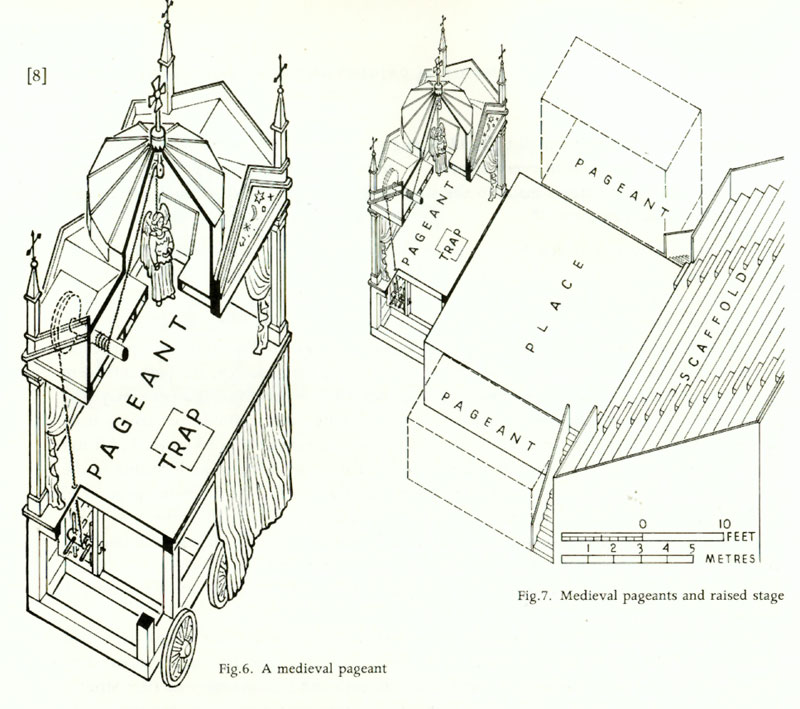 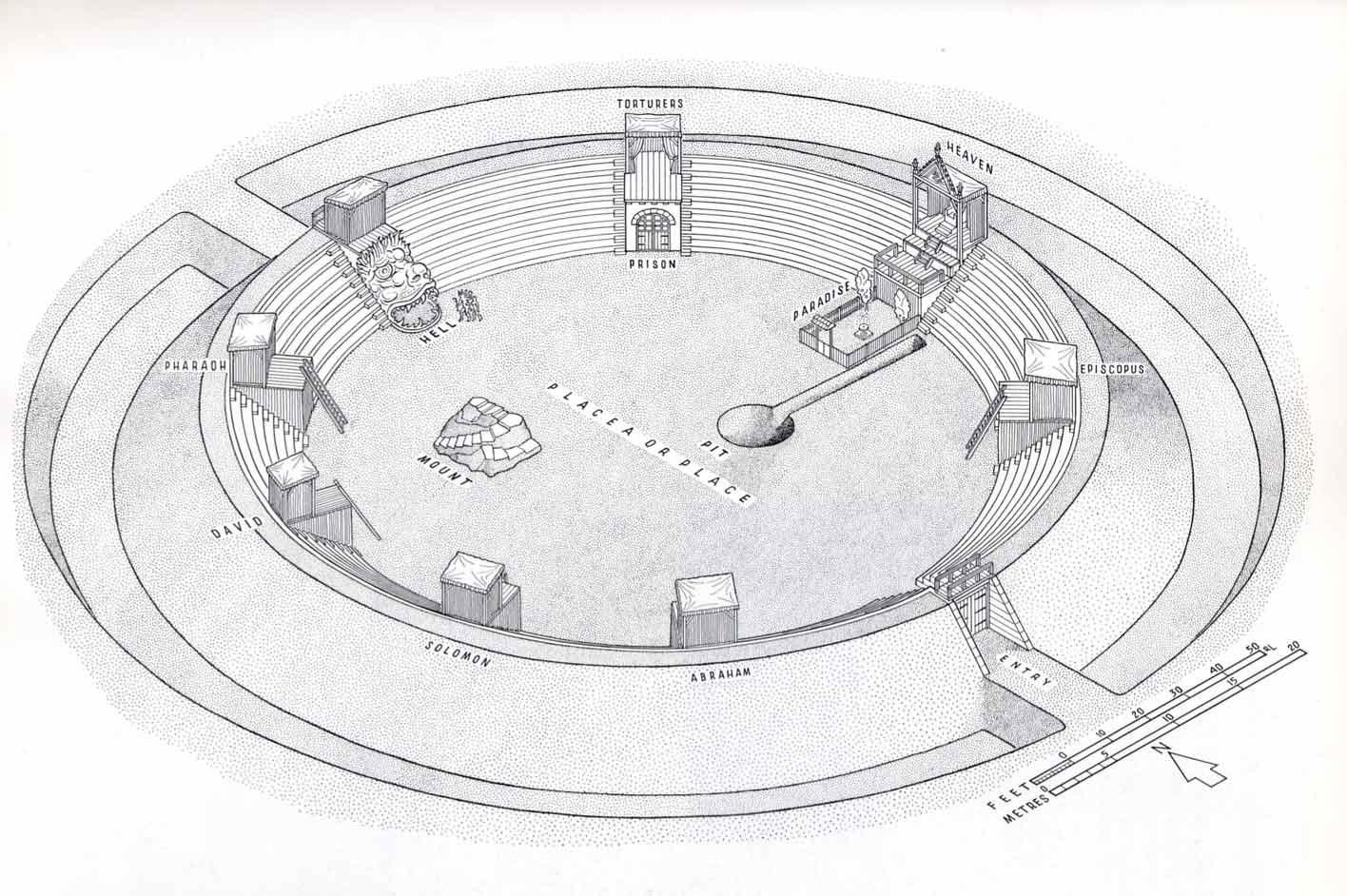 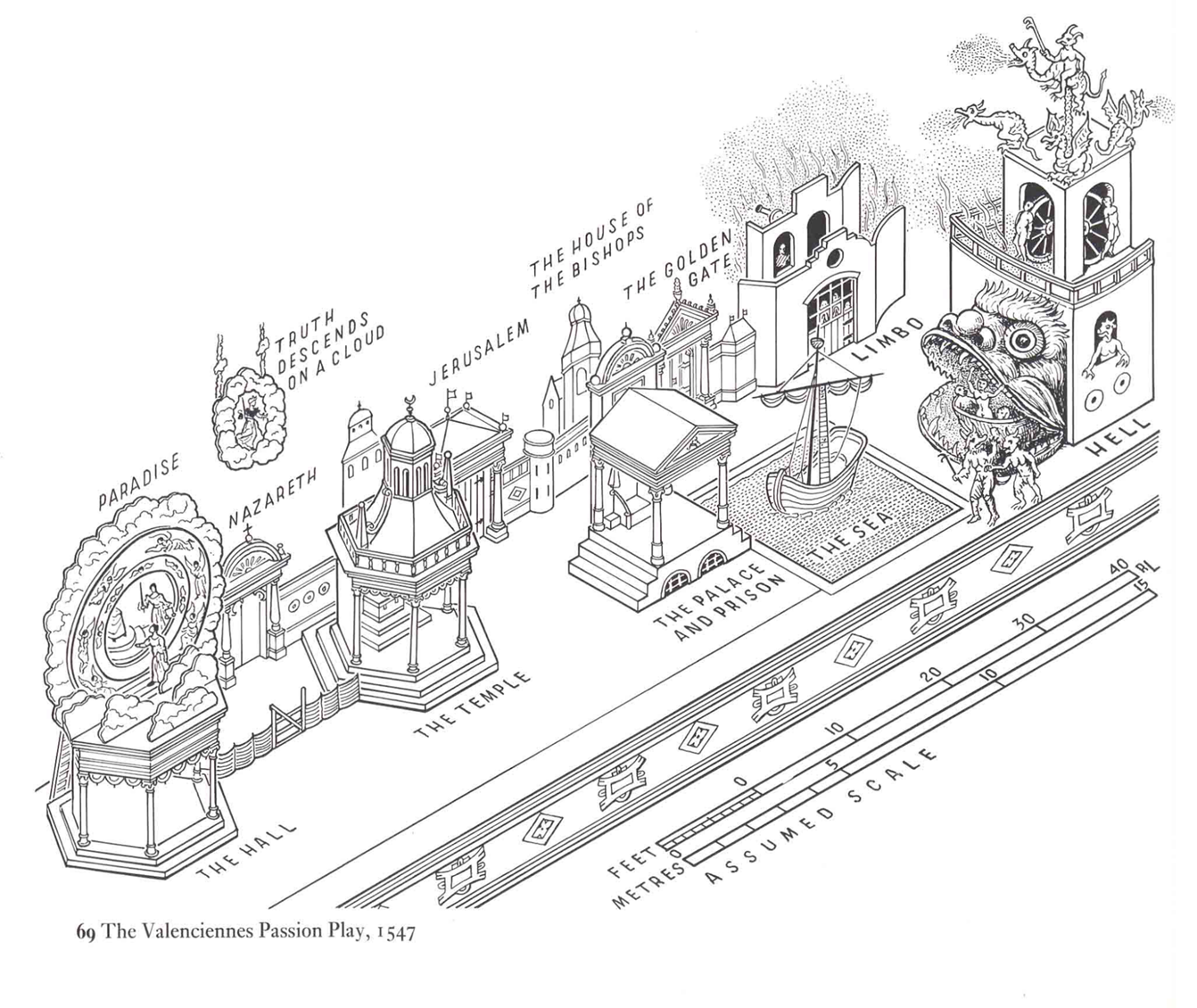 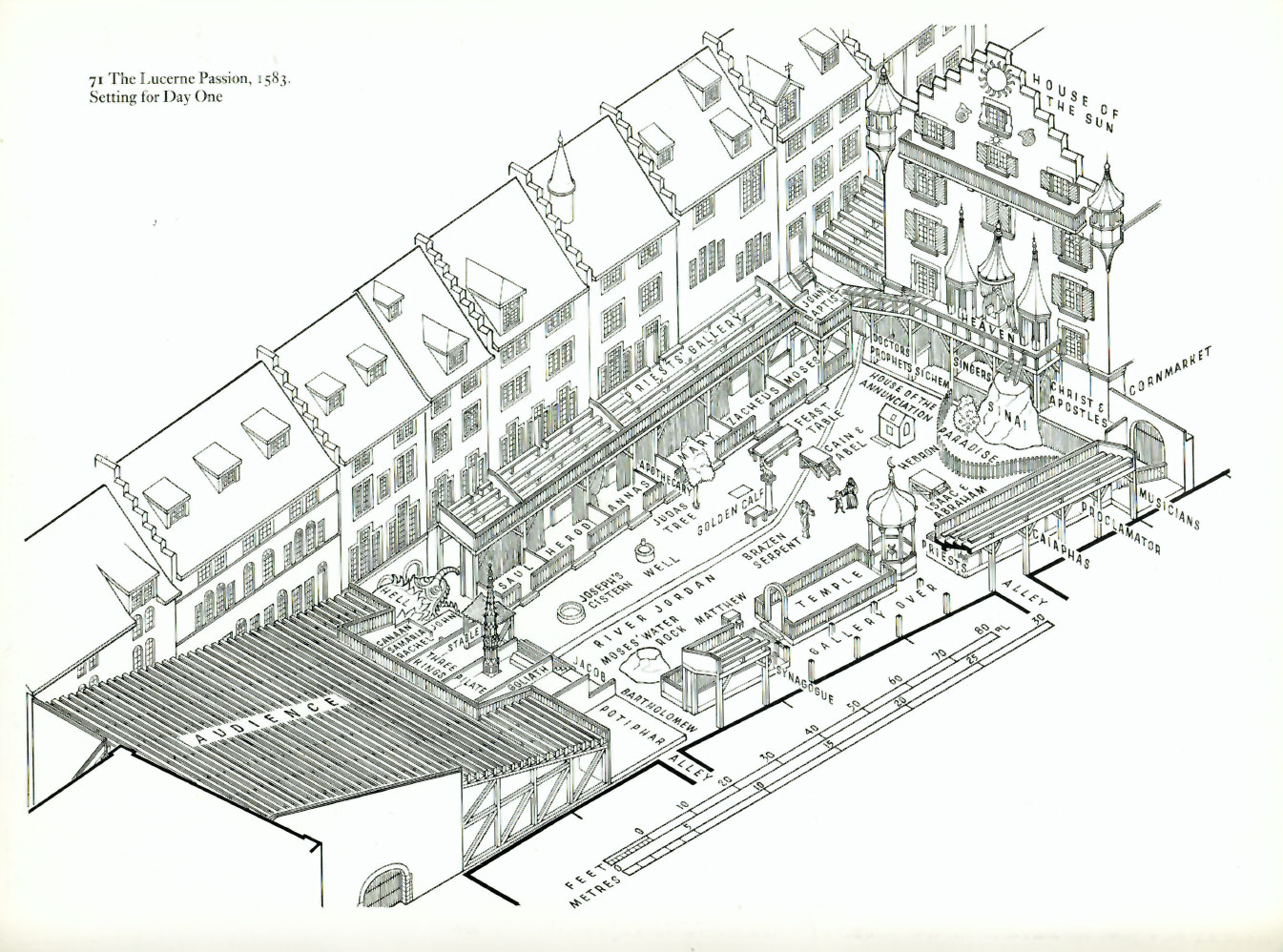 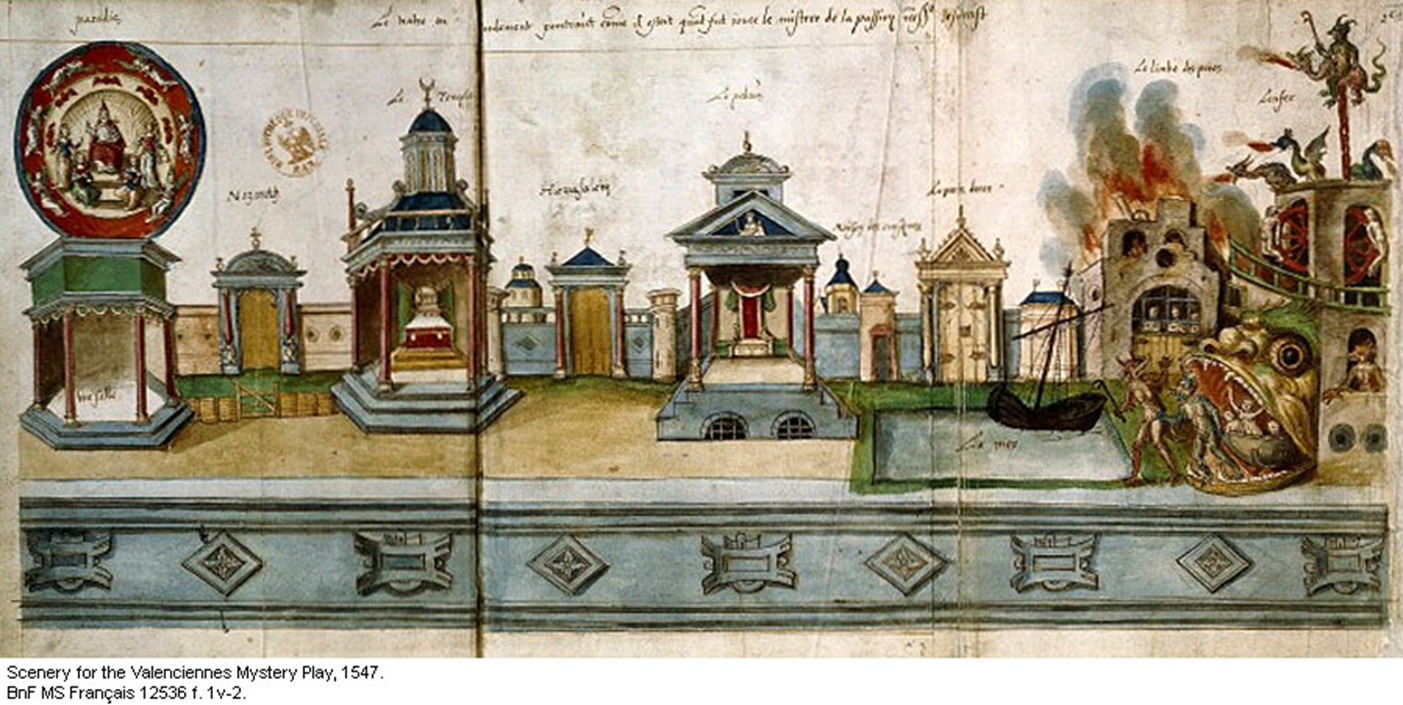 249 EVA. Adam, husbande life and deare,
250 eate some of this apple here.
251 Yt is fayre, my leeffe deare;
252 hit may thou not forsake.

253 ADAM. That is soothe, Eve, withouten were;
254 the fruit is sweete and passinge feare.
255 Therfore I will doe thy prayer--
256 one morsell I will take.

Then Adam shall take the fruite and eate 
therof, and in weepinge manner shall saye:

257 ADAM. Out, alas, what ayleth mee?
258 I am naked, well I see.
259 Woman, cursed mote thou bee,
260 for wee bothe nowe shente.
261 I wotte not for shame whyther to flee,
262 for this fruite was forbydden mee.
263 Now have I brooken, through meade 
of thee,
264 my lordes commandemente.
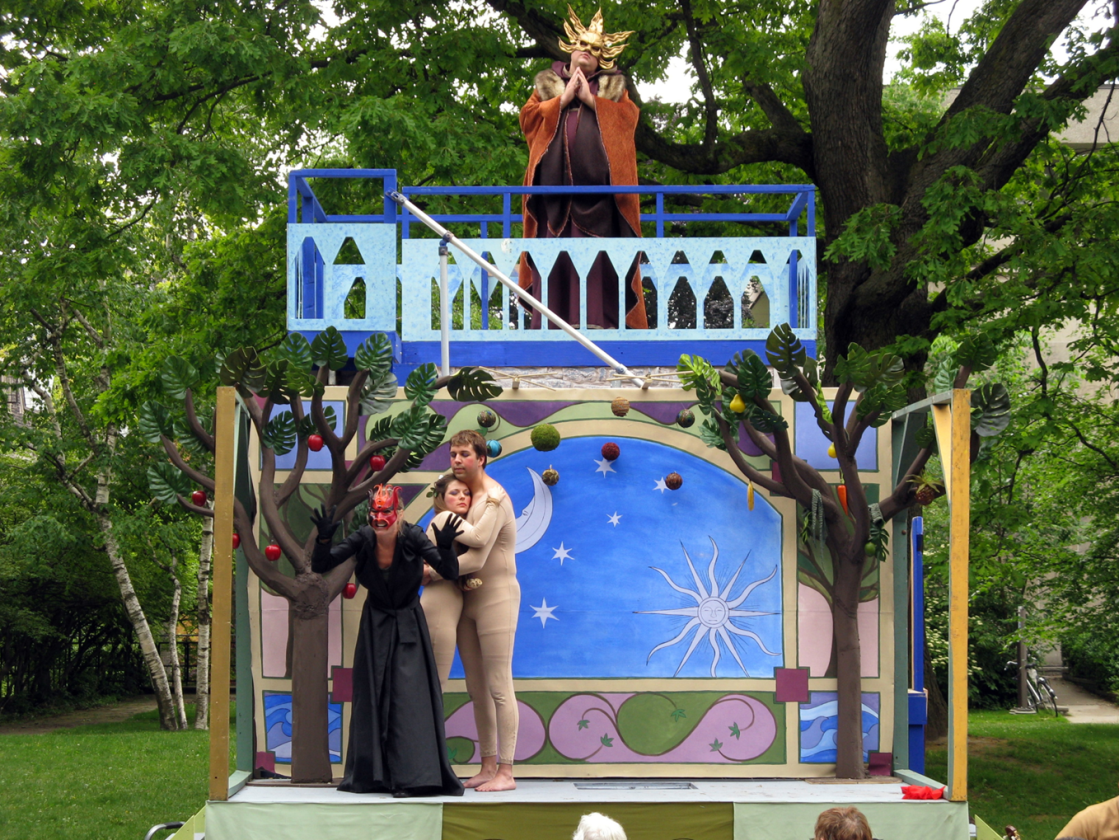 [Speaker Notes: withouten were – bezpochyby, shente – to be damned]
Morality
A tak, bratří, svou sílu hledejte u Pána, v jeho veliké moci. 
11 Oblečte plnou Boží zbroj, abyste mohli odolat ďáblovým svodům.
12 Nevedeme svůj boj proti lidským nepřátelům, ale proti mocnostem, silám a všemu, co ovládá tento věk tmy, proti nadzemským duchům zla.
13 Proto vezměte na sebe plnou Boží zbroj, abyste se mohli v den zlý postavit na odpor, všechno překonat a obstát.
14 Stůjte tedy ‚opásáni kolem beder pravdou, obrněni pancířem spravedlnosti,
15 obuti k pohotové službě evangeliu pokoje‘
16 a vždycky se štítem víry, jímž byste uhasili všechny ohnivé střely toho Zlého.
17 Přijměte také ‚přilbu spasení‘ a ‚meč Ducha, jímž je slovo Boží‘. 

Pavel, List Efezským, 6
[Speaker Notes: Martyre de sainte Appoline, par Jean Fouquet, Heures d'Etienne Chevalier]
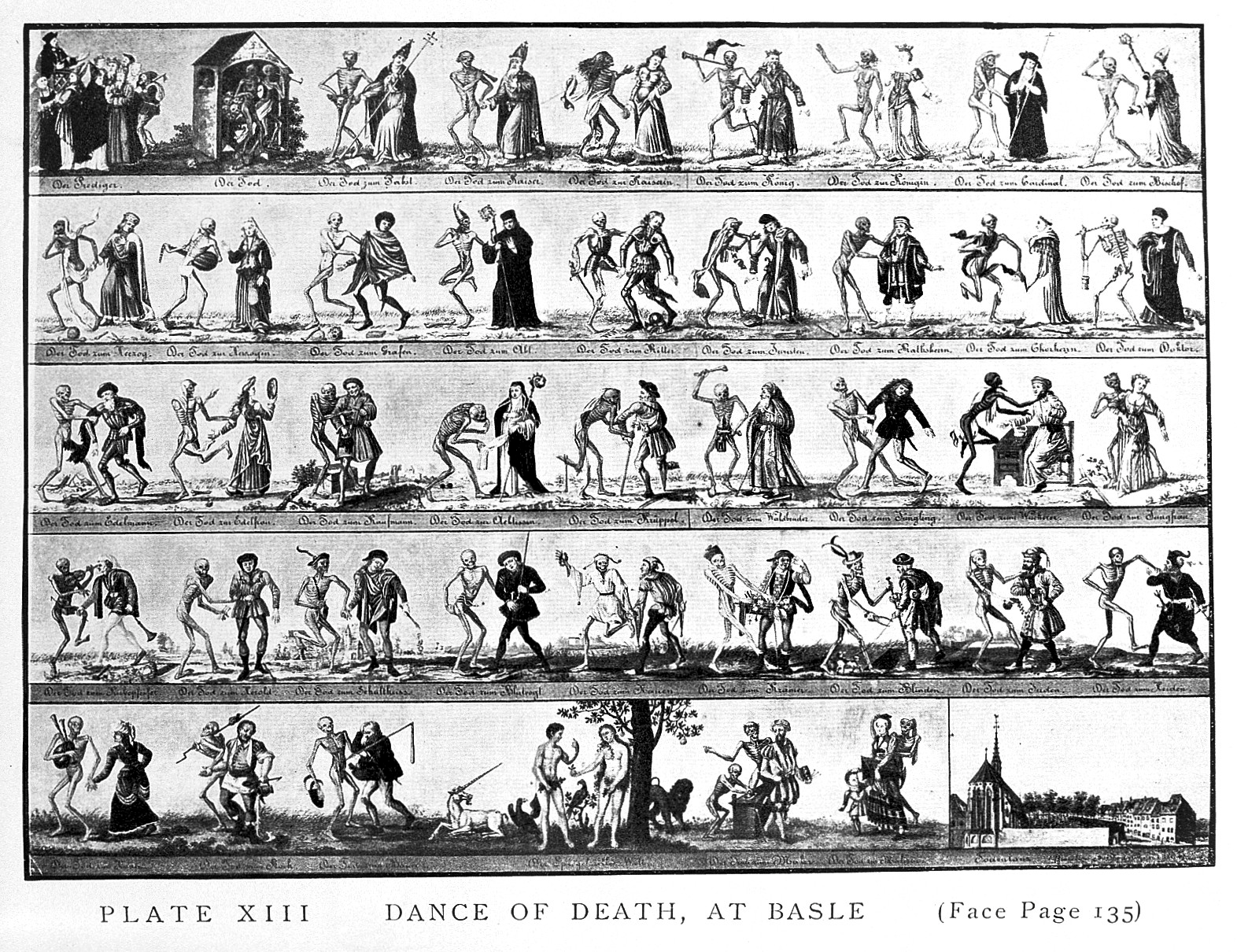 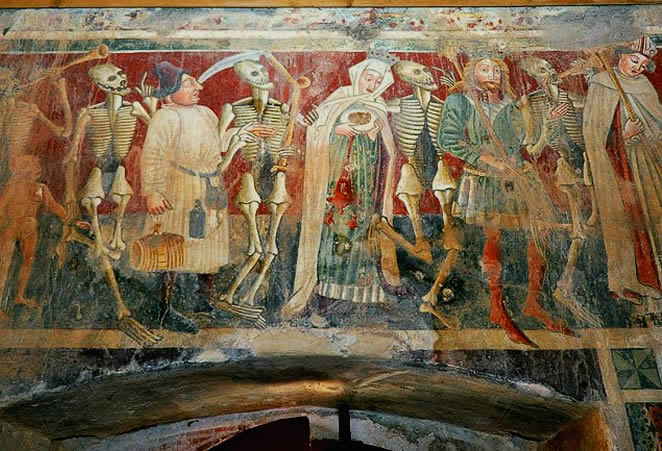 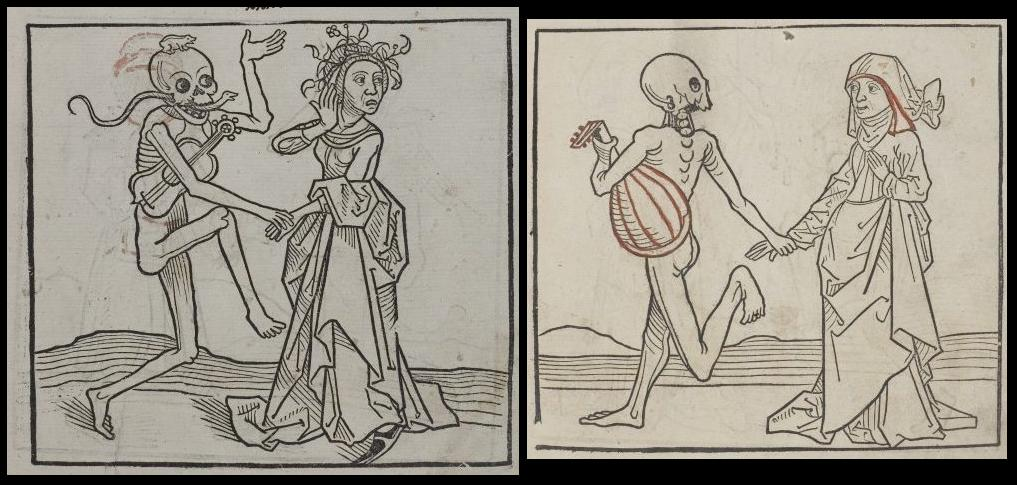 Everyman (Kdokoli)
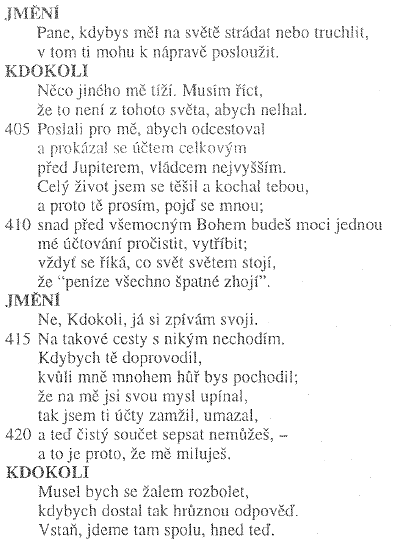 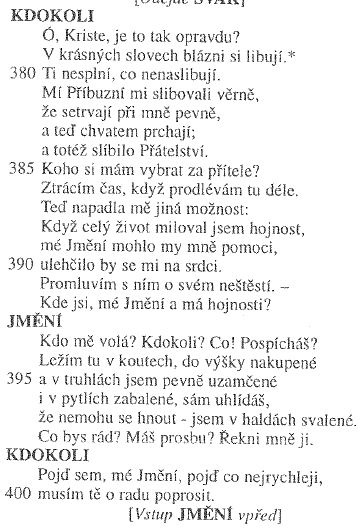 [Speaker Notes: Martyre de sainte Appoline, par Jean Fouquet, Heures d'Etienne Chevalier]
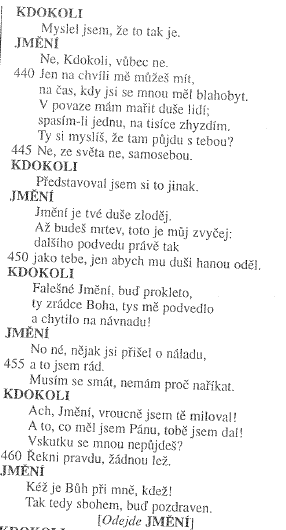 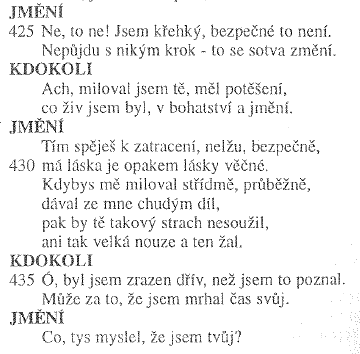 Castle of Perseverance (Hrad stálosti)
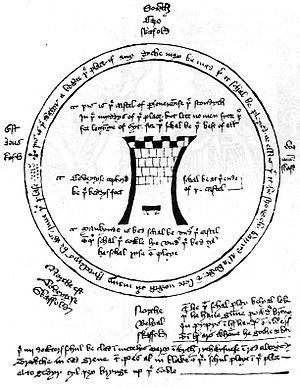 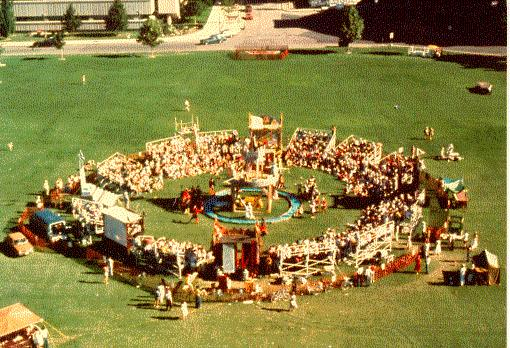 [Speaker Notes: Martyre de sainte Appoline, par Jean Fouquet, Heures d'Etienne Chevalier]
Hro(t)svitha z Gandersheimu, 10. stol.
Hildebarda z Bingenu, 12. stol.
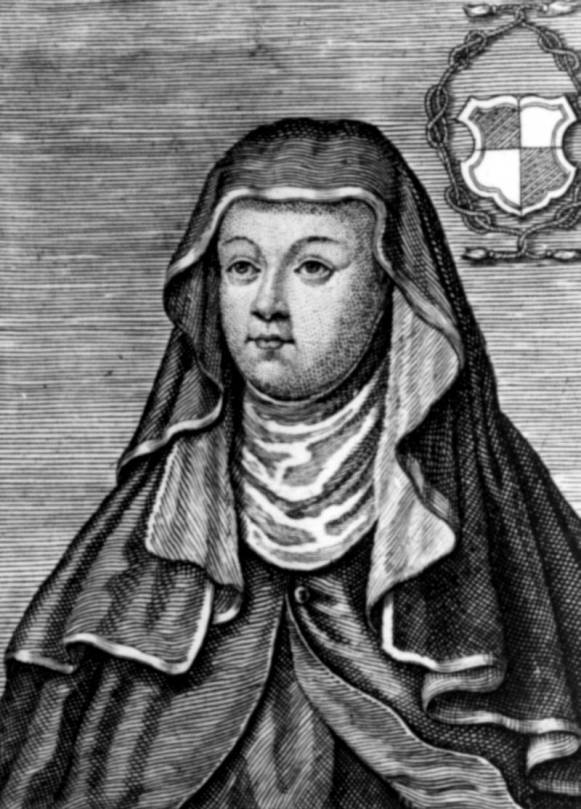 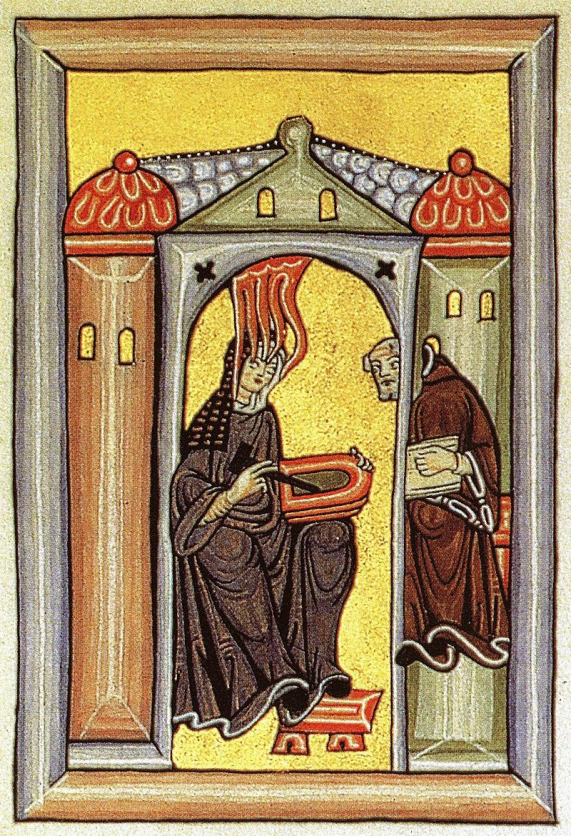 Dulcitius, Gallicanus,…
Ordo virtutum 
(Hra o ctnostech)
[Speaker Notes: llumination from the Liber Scivias showing Hildegard receiving a vision and dictating to her scribe and secretary.; Hildegarda: Porýní, v Bingenu založila klášter, představitelka specifické větve středověké mystiky, od dětství mívala vidění, úspěšná kazatelka (jezdila po Evropě); přijímala jen bohaté a urozené a starala se o jejich vzdělání, např. napsala sérii evangelijních kázání nebo sbírku duchovních písní kt. Měly sestry zpívat na melodie gregoriánského chorálu při významných svátcích.]
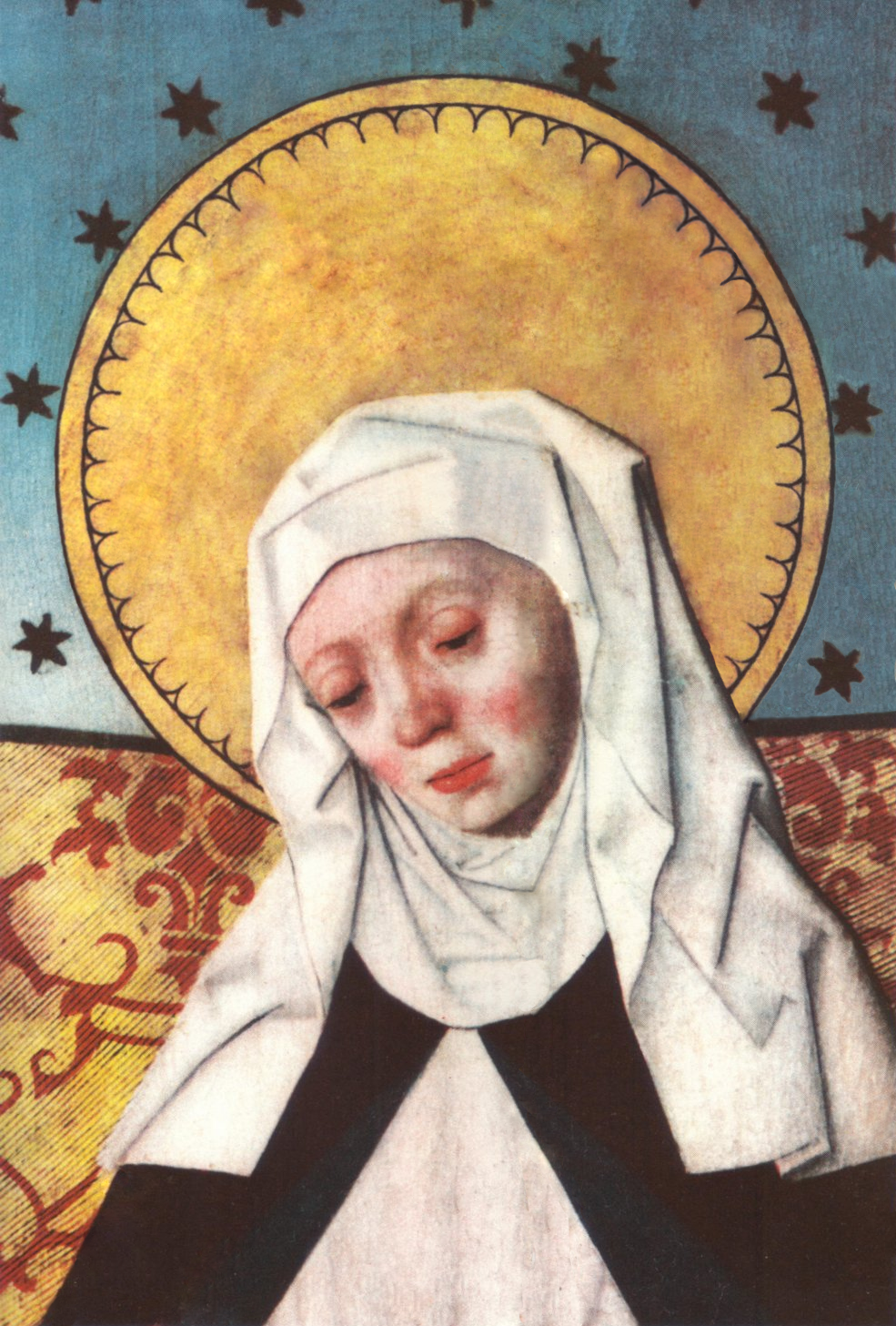 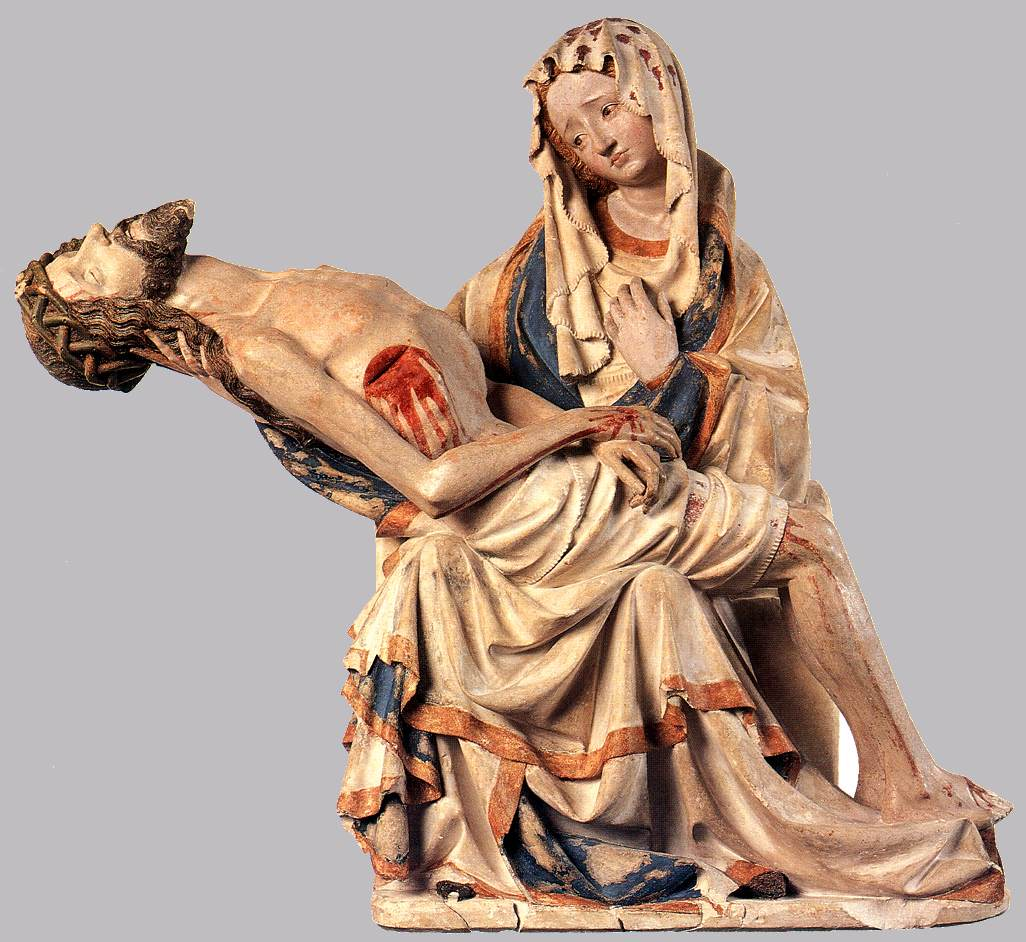 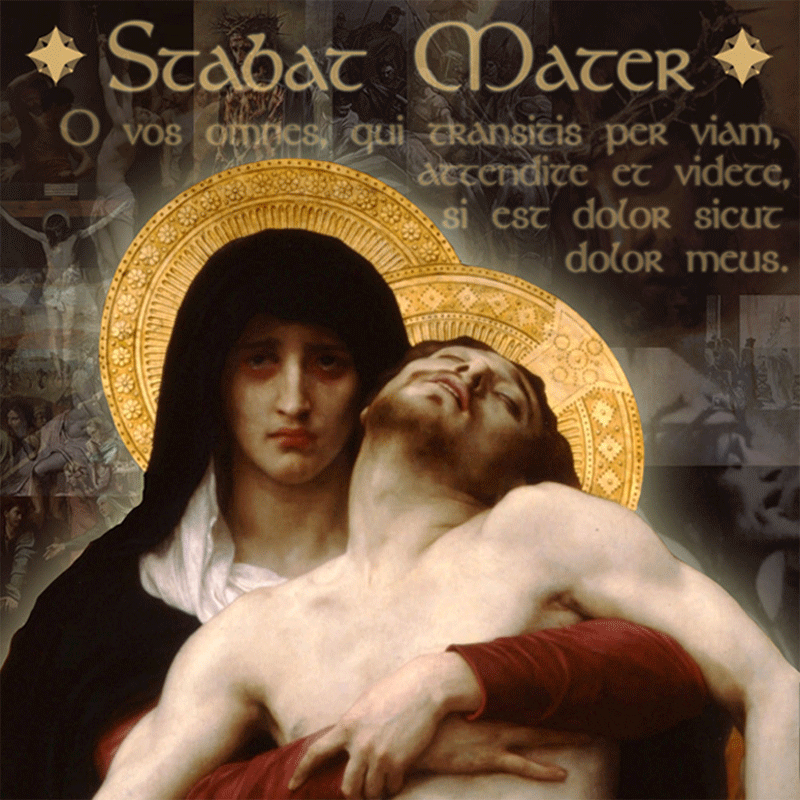 Bohemikální plankty (14. stol.)
Latinské
originál Pláče svaté Mařie (Pseudo-Origenova homilie na  Zelený čtvrtek)
originál Pláče Marie Magdaleny
originál Šafaříkova planktu
Planctus sanctae Mariae (in Pasionál abatyše Kunhuty)

Staročeské
Šafaříkův plankt Panny Marie
Roudnický plankt Panny Marie – přepracovaný ŠP
Plankt nebo žaloščenie Matky Božie u Veliký pátek
Pláč svaté Mařie (Hradecký rukopis)
Pláč Marie Magdaleny (Hradecký rukopis)

Německé
- Böhmische Marienklage
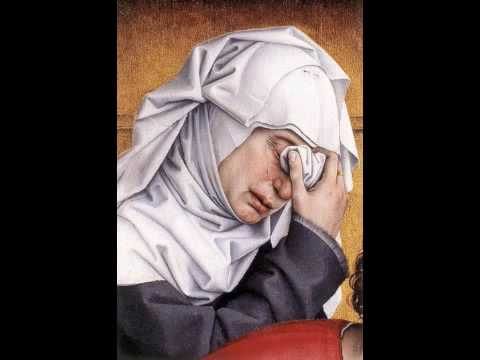 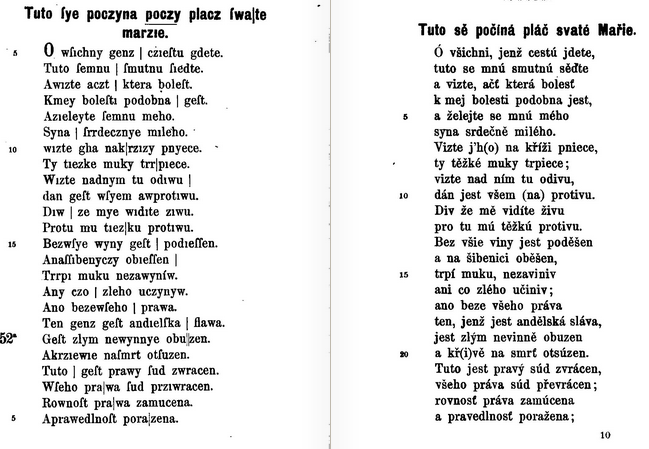 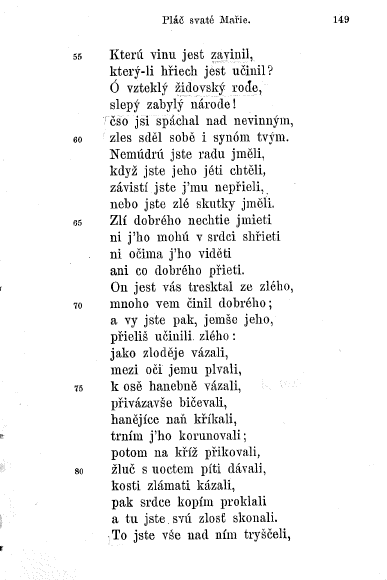 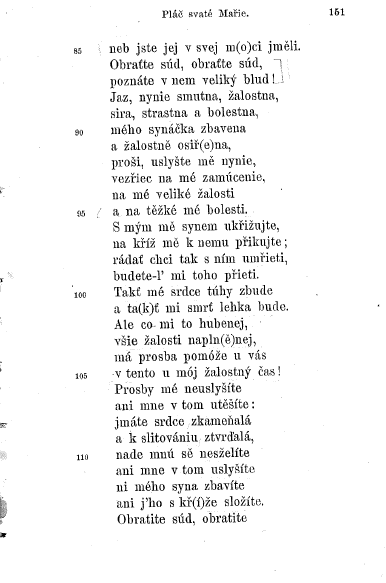 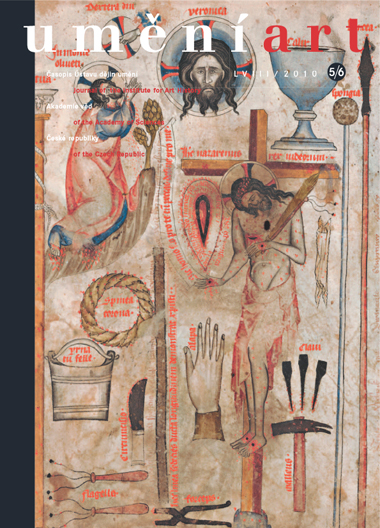 PASIONÁL ABATYŠE KUNHUTY
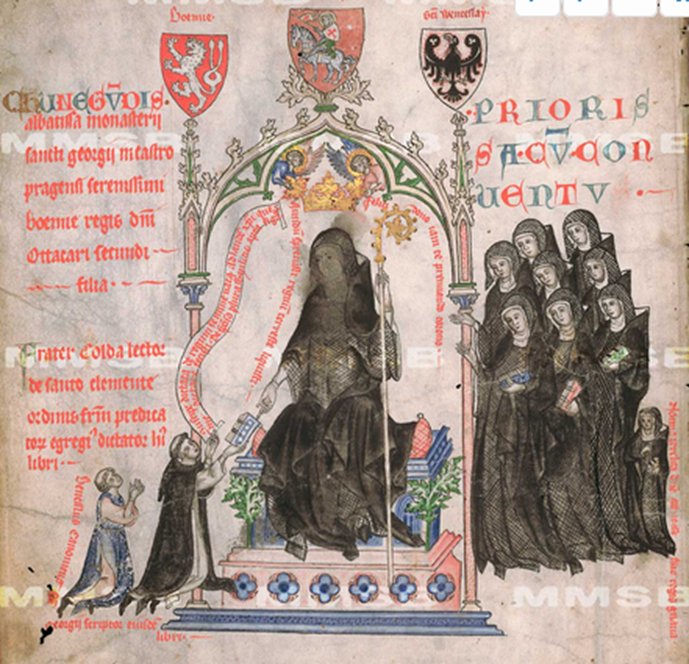 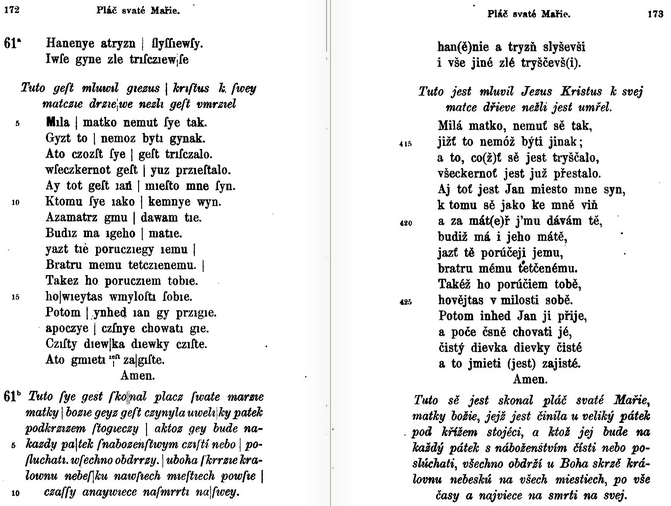